The Mad Hedge Fund Trader“Let’s Make a Deal!”
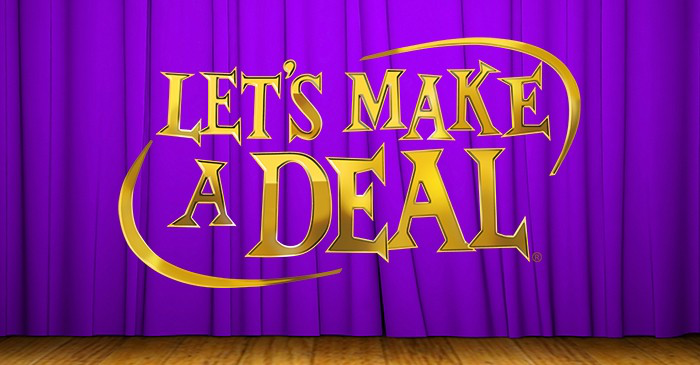 With John Thomasfrom Silicon Valley, CA, October 16, 2019www.madhedgefundtrader.com
October 25-26 Lake Tahoe ConferenceLAST CHANCE! Only 9 More Days!
*Two days of informative speakers on crucial trading and investment issues*Trade tips with the most successful Mad Hedge traders*2 nights in the Hyatt, including all you can eat and drink*Tickets are a bargain at $699 to $1,999*Buy now, upper ticket classessell out first
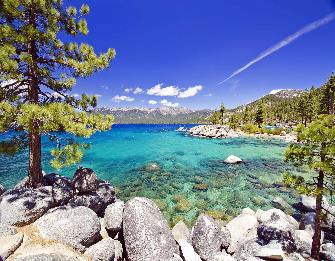 Trade Alert PerformanceNew Highs! Best Month in Two Years
*January   9.49% Final          *July  +3.07% MTD*February   +4.64% Final         *August +16.01% Final*March    +1.78% Final         *September 3.08% Final*April       +0.30% Final         *October +11.53% MTD*May        +0.25% Final        *November -1.83% Final*June        -0.50% Final       *December -4.13% Final*2019 Year to Date +48.95%compared to +15.6% for the Dow Average*+349.09% since inception,*Average annualized return of 34.53% for 10 years
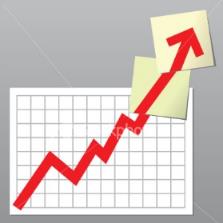 Portfolio ReviewKeeping Small PositionsOnly Buying Very Deep in-the-Money on Capitulation Days
Expiration P&L52.72% YTD
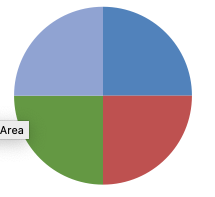 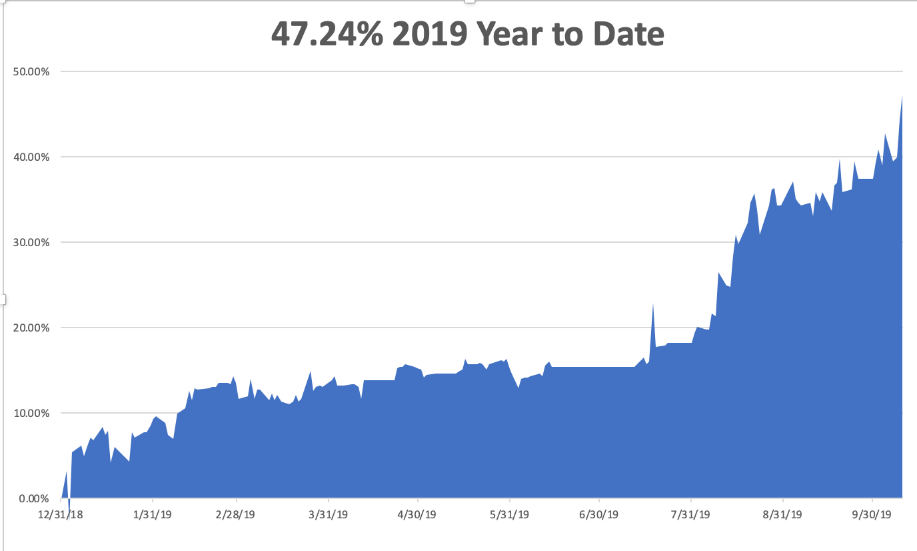 GTD 10 Year Daily Audited Performance
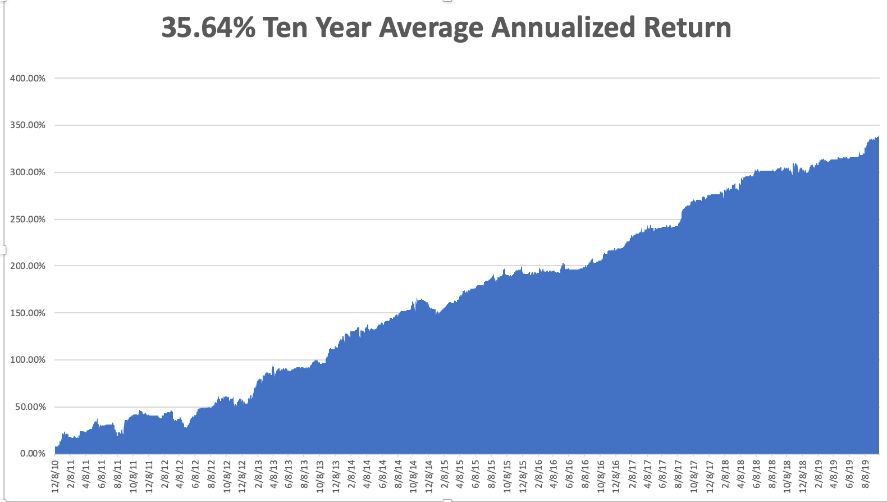 The Method to My Madness
*It’s Hard to fight the Fed, possible rate cut coming on October 30*No deal with China, but no escalation is better than nothing*This unleashed a lot of buying pent up over the last six months*New Ukraine and tax scandals having no market impact*We’re not buying the shift into value (junk) stocks with terrible fundamentals, like banks, industrials, and retailers because it is just a temporary short term trend*Eventually, a failure of a real deal to arrive will take stocks down to new lows*Revived Brexit hopes have been another market
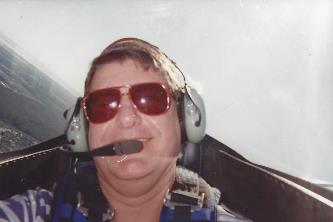 The Mad Hedge Profit PredictorMarket Timing Index- Back to the Middle-Nothing to doAn artificial intelligence driven algorithm that analyzes 30 differenteconomic, technical, and momentum driven indicators
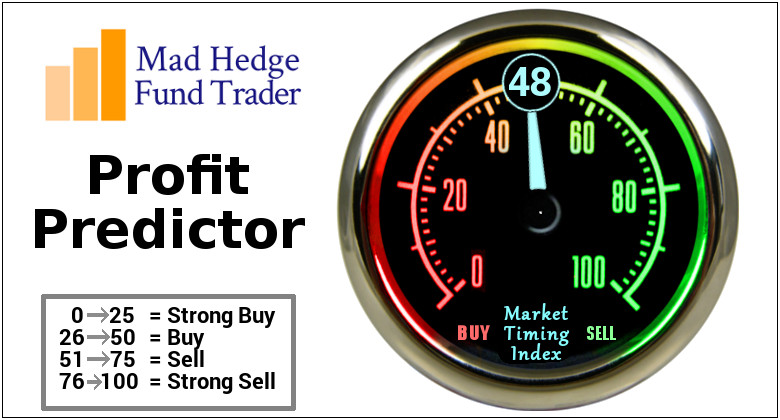 The Mad Hedge Profit PredictorDead in the Middle-Nothing to do
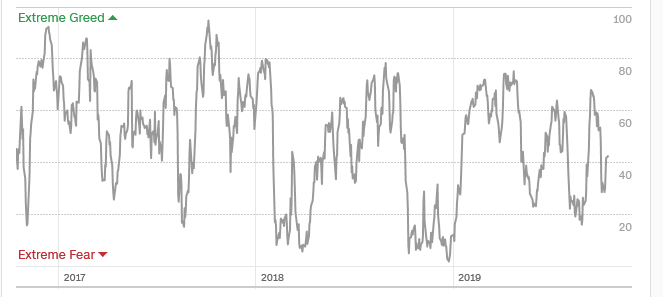 SELL
BUY
The Global Economy – Rolling Over
* Hiring is Slowing, Says the ADP report, which saw only 135,000 private sector jobs created in September, Rail Traffic Down 7% Last Week, and off 4% YOY, Services PMI Hit Three Year Low, US Producer Prices Plunge in September, down 0.3%, New Job Openings Hit 18 Month Low, down 123,000 * The Fed September Minutes are Out, and traders seem to be expecting more rate cuts than the Fed is. * Inflation was Zero in September, with theConsumer Price Index up 1.8% YOY. * IMF Downgrades Global Growth, from 3.2% to 3% and trade gets the blame. At 2.5% growth many major economies will be in recessions. *German ZEW at a recessionary -22.8
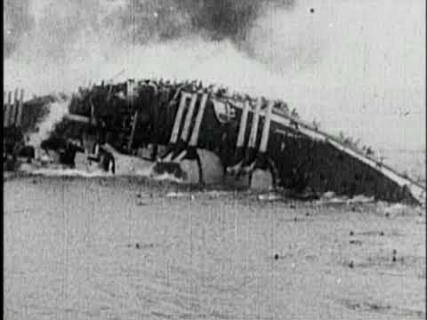 Weekly Jobless Claims-Bottomed Out+1,000 to 214,000
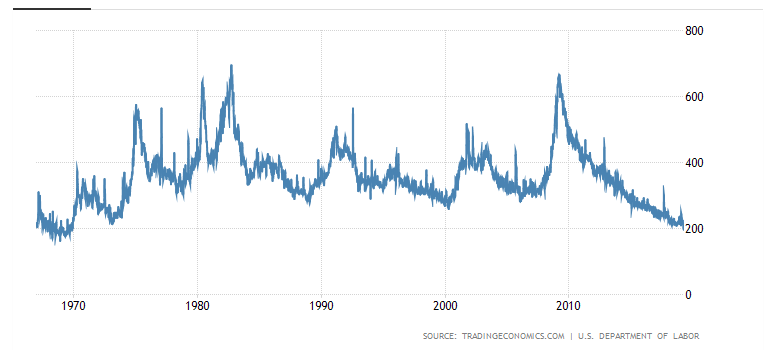 Soybeans - Trade War IndicatorChinese Buy Ten Shiploads as an Olive Branch But the Price Gains are Temporary
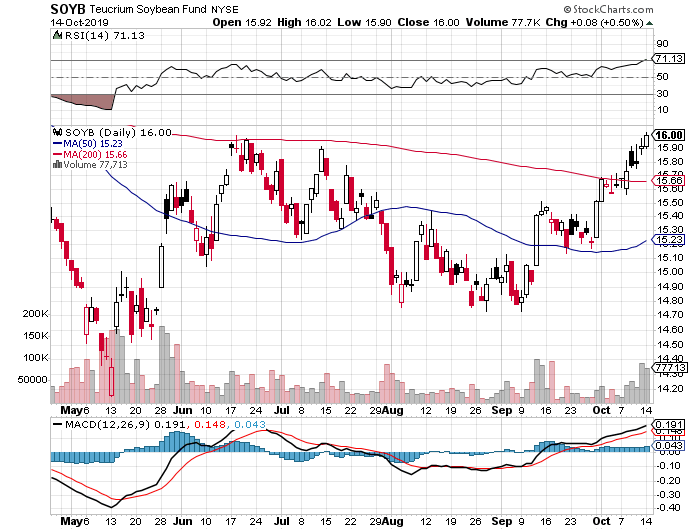 The Bill Davis ViewA $1,500 Upgrade for the Mad Day Trader Service
Stocks –  The Dam is Broken
*The damn of unrequited buying has broken, but with global fundamentals deteriorating fast how long will it last? There are a lot of contradictory signals now*All depends on Q3 earnings which start in a few week and the outlook is bleak, down 4% est. vs 26% a year ago*Insider selling at Fortune 500 companies at 20 year highs. What do they know that we don’t?*Trading volume is falling in up markets, rising in down markets, always a negative indicator*Bottom line: Marginal new high, then 7% down market for thenext 3 months, then new highs propelled byultra low interest rates or an eventual China trade deal*Bottom Line: its bet the ranch time on tech longs,but stay away from those with big China exposure, like Apple, and weak dollar plays like energy, andemerging markets
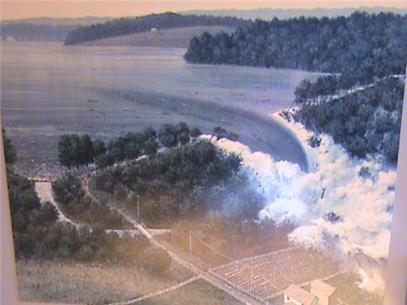 S&P 500 – Breakout Attemptlong 10/$305-$310 bear put spreadtook profits on long 10/$270-$275 bull call spreadtook profits on long 10/$300-$305 bear put spreadtook profits on long 8/$305-$308 bear put spread
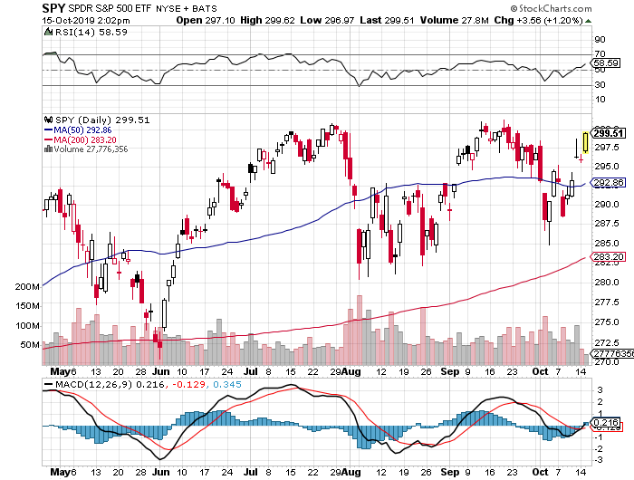 Dow Average ($INDU)-
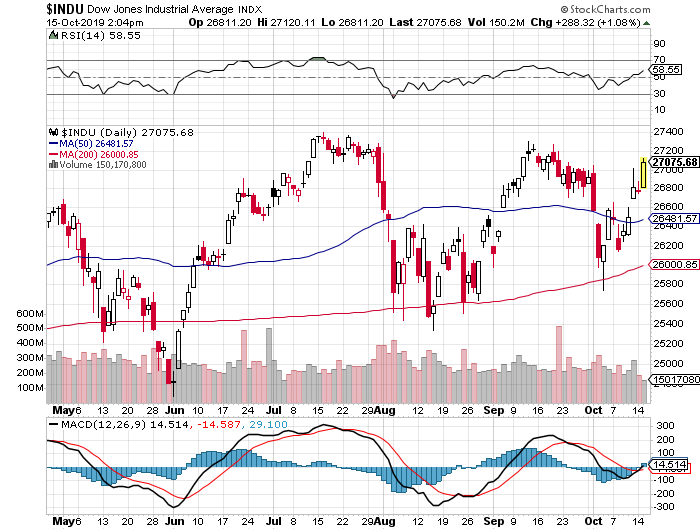 Russell 2000 (IWM)- Back to the MiddleLong 10/$137-$142 vertical bull call spread - expires in 2 daystook profits on Long 10/$153-$156 vertical bear put spreadstopped out of Long 9/$153-$156 vertical bear put spreadtook profits on Long 9/$157-$160 vertical bear put spread
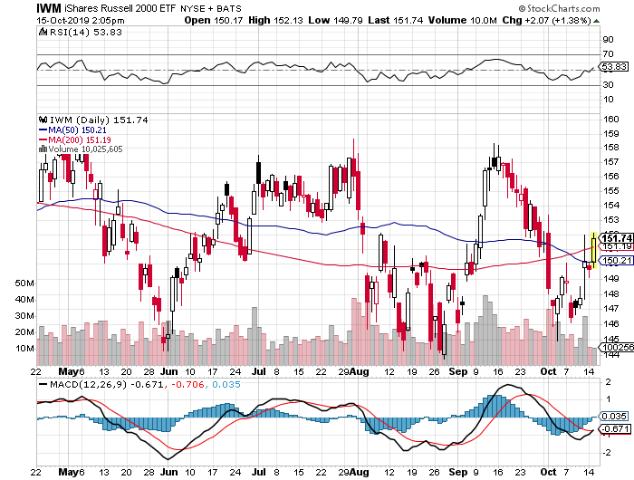 NASDAQ ($COMPQ) – Profit Taking
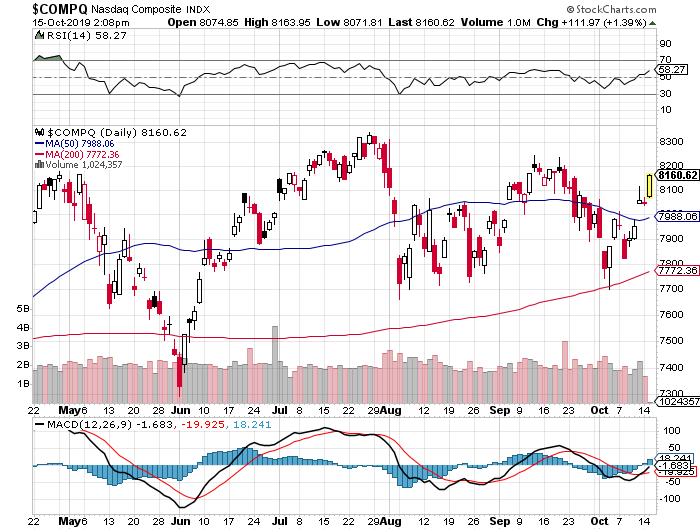 (VIX)-Back in the Dumps
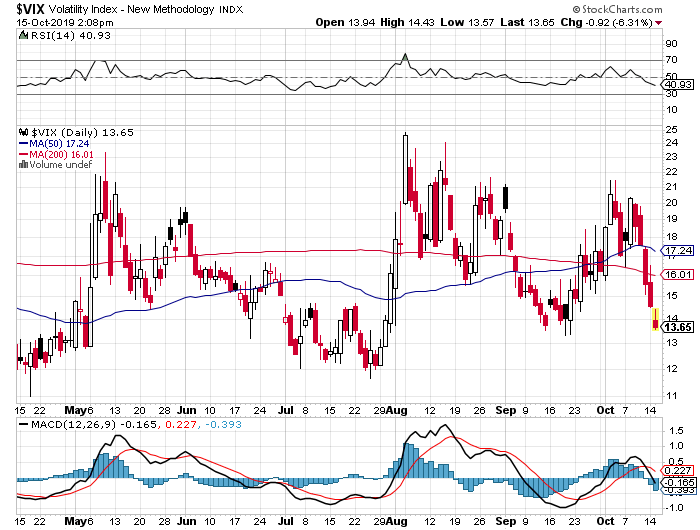 Microsoft (MSFT)- Earnings beat- Looking for Another Entry Pointtook profits on long 9/$115-$120 call spreadtook profits on long 6/$110-$115 call spreadtook profits on long 4/$108-$113 call spreadtook profits on long 2/$85-$90 call spread
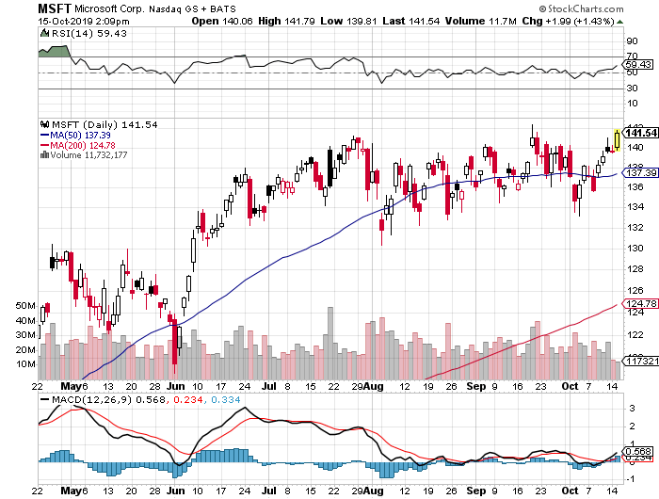 Facebook (FB)-took profits on Long 9/$150-$160 vertical bull call spreadtook profits on Long 8/$167.50-$172.50 vertical bull call spread
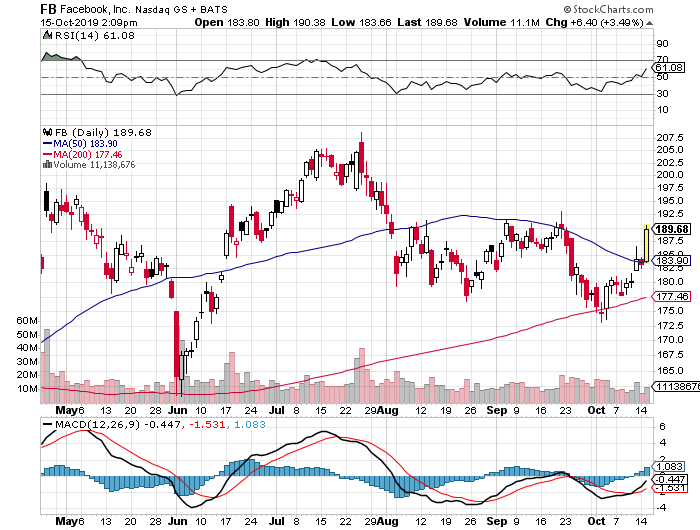 Apple (AAPL)- China Target – 5G Chip Buy
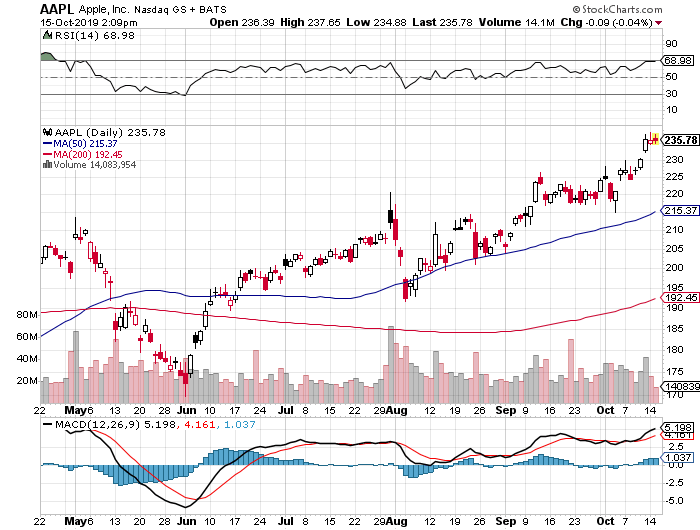 Alphabet (GOOGL)-Antitrust Target took profits on long 9/$1,030-$1,080 vertical bull call spreadstopped out of long 5/$1,100-$1,130 bull call spreadtook profits on long 4/$1,080-$1,120 bull call spread
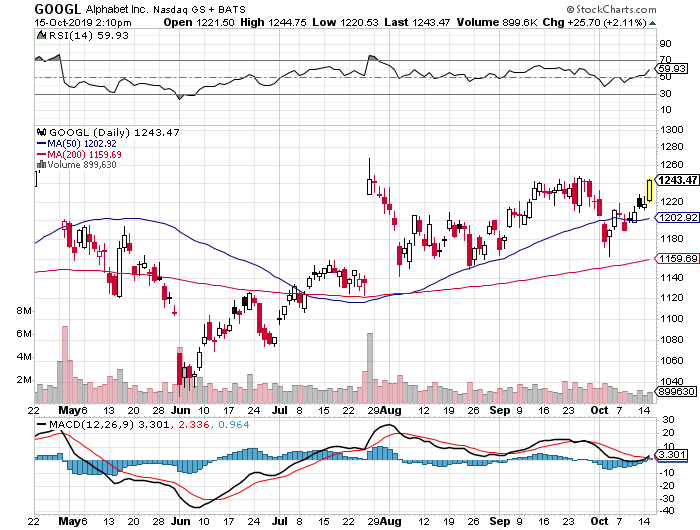 Amazon (AMZN)-Back to bottom of rangetook profits on 9/$1,500-$1,500 vertical bull call spreadstopped out of long 4/$1,650-$1,700 call spreadtook profits on long 4/$1,600-$1,650 call spreadtook profits on long 2/$1,200-$1,300 call spread
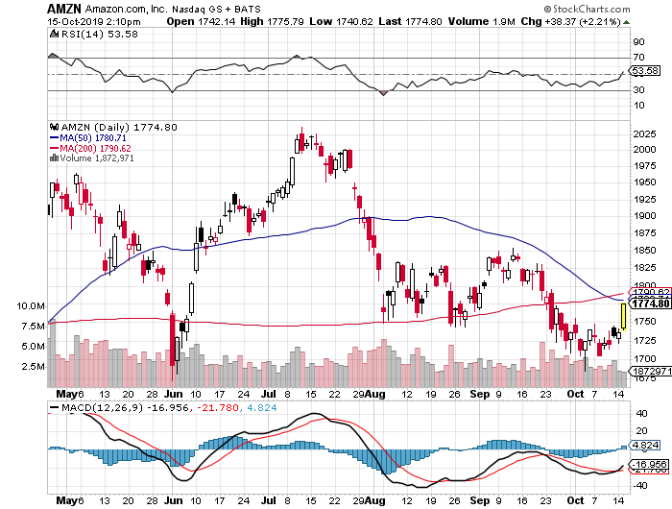 PayPal (PYPL)-CEO resignstook profits on long 4/$90-$95 call spread
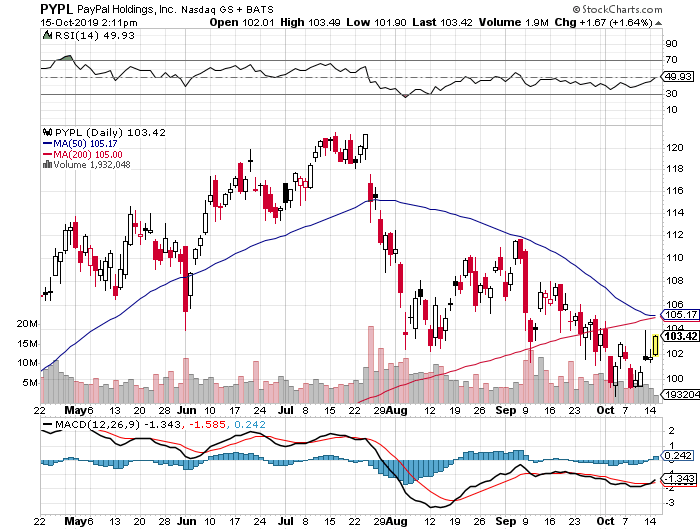 NVIDIA (NVDA) -
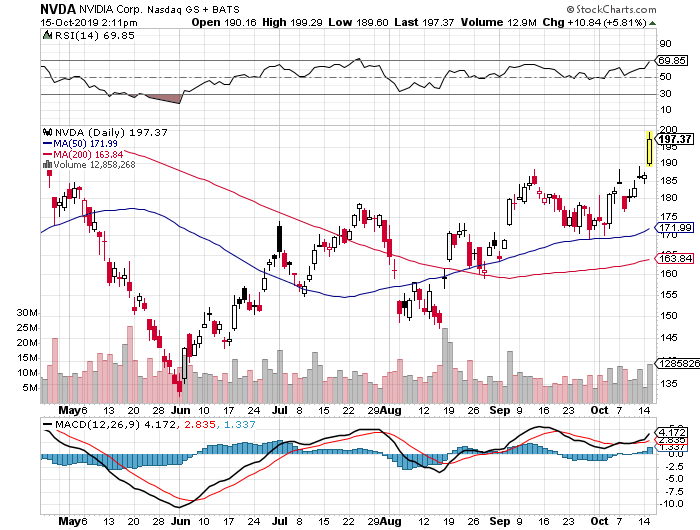 Micron Technology (MU)-
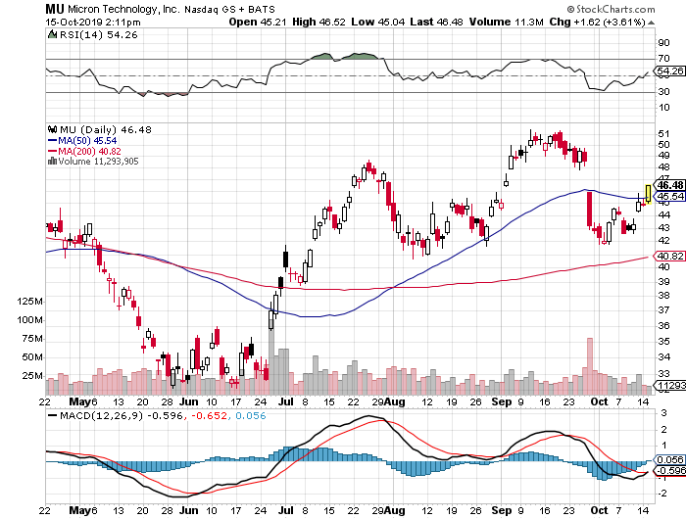 Salesforce (CRM)-took profits on long 9/$125-$130 vertical bull call spreadtook profits on long 8/$125-$130 vertical bull call spreadtook profits on long 2/$105-$115 call spread
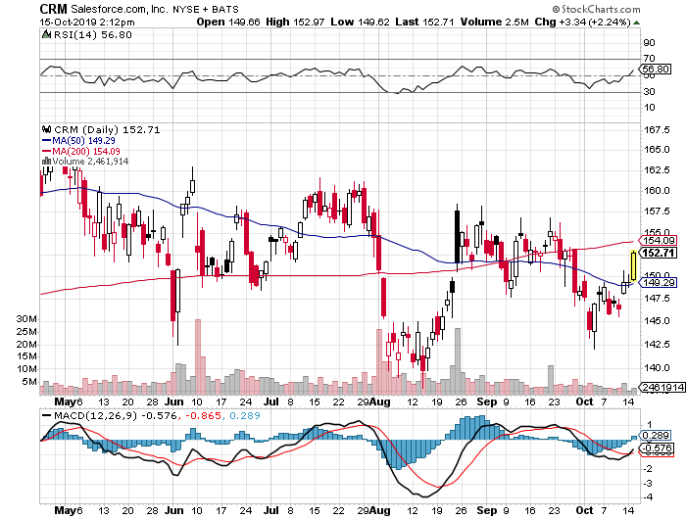 Boeing (BA)-took profits on long 4/$315-$335 call spread Next to happen is the recertification bounce
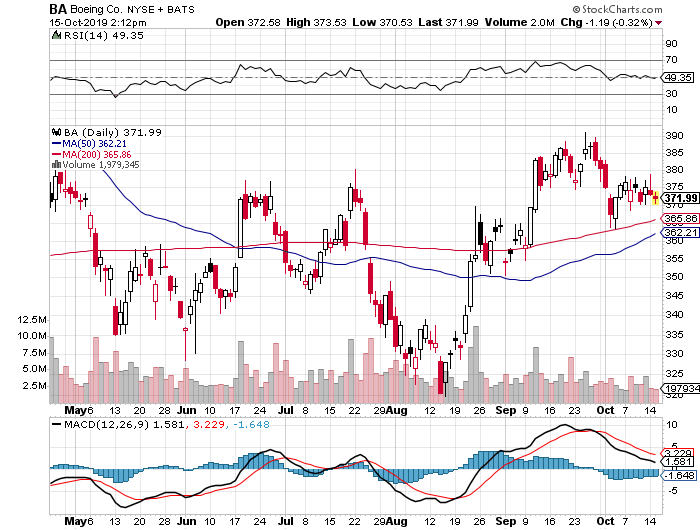 Walt Disney (DIS)- The Streaming Wars are Ontook profits on long 9/$115-$120 call spread8/$125-$130 call spread expired at max profitStopped out of 4/$125-$130 call spread for small losstook profits on long 4/$100-$104 call spread
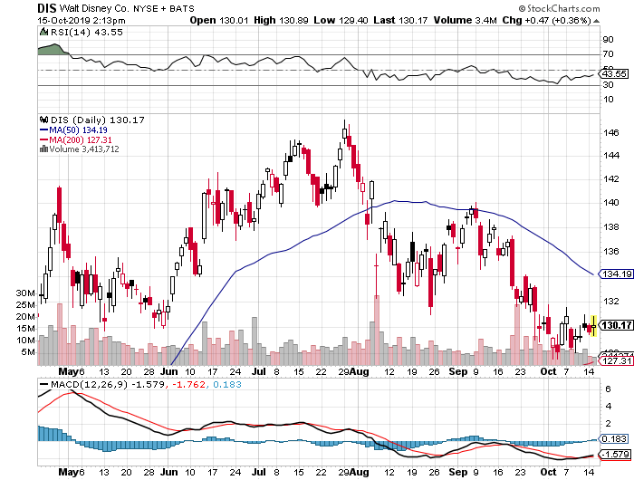 Adobe (ADBE)-The Quality Non-China tech play
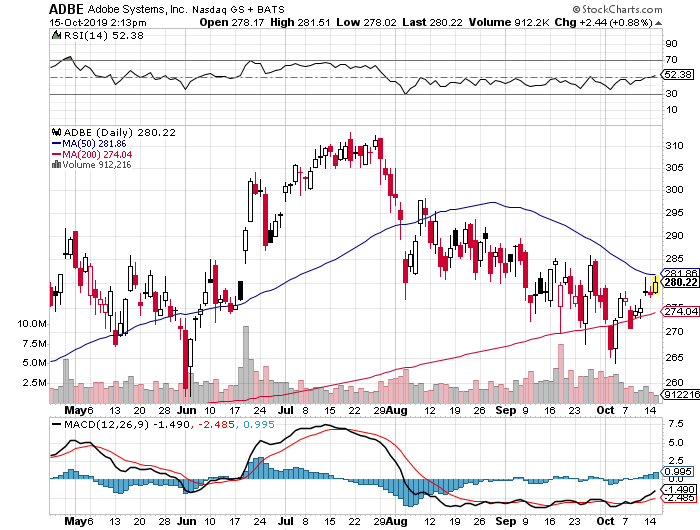 Industrials Sector SPDR (XLI)-(GE), (MMM), (UNP), (UTX), (BA), (HON)
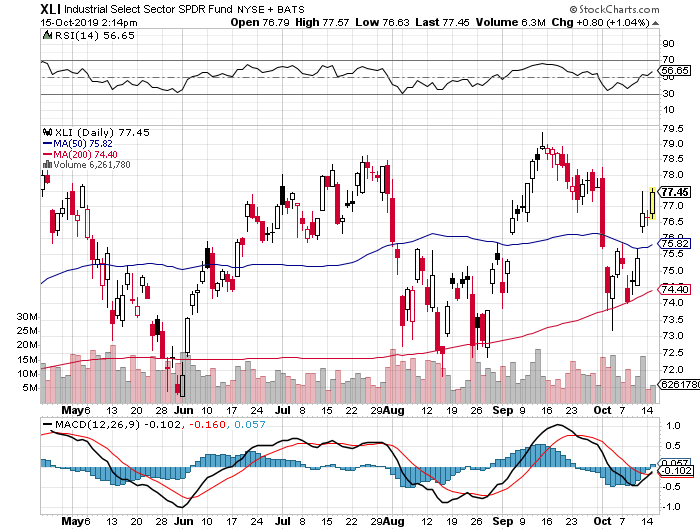 US Steel (X)-Tariffs TroubleImport duties cause users to abandon steelDown by 50% since the election
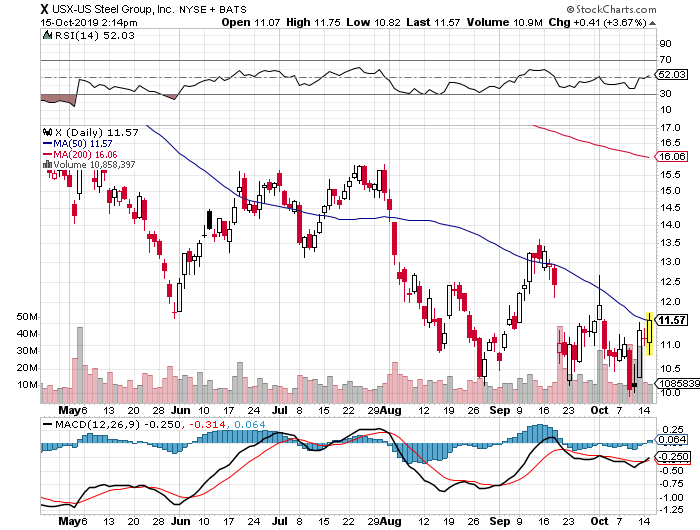 Wal-Mart (WMT)-Tariffs TroubleLong 11/$125-$130 bear put spreadLong 10/$119-$121 bear put spreadtook profits on Long 8/$114-$117 bear put spread
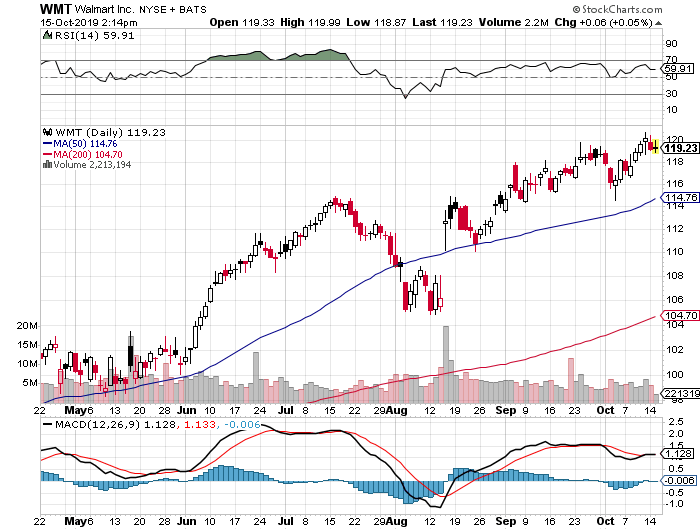 Macys’ (M)-Tariffs Troubletook profits on Long 8/$23-$25 bear put spread
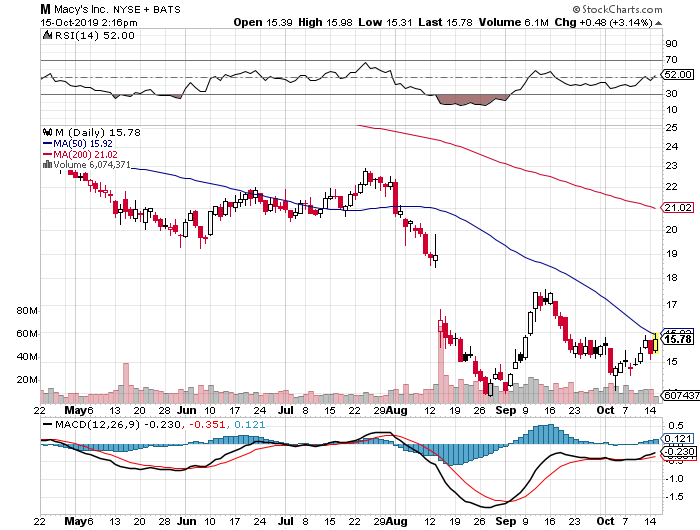 Tesla (TSLA)- 900,000 on the road by yearendtook profits on long 6/$140-$150 call spread – expires in 7 trading daystook profits on long 6/$240-$250 put spread – expires in 7 trading days
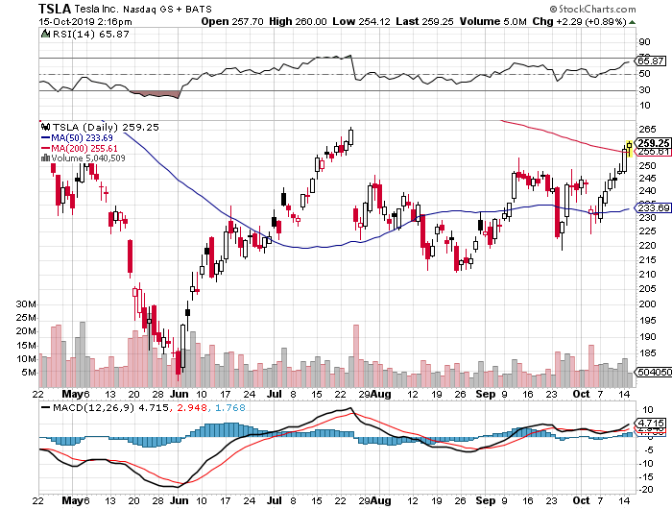 MajorSupport
Southwest Airlines (LUV) - Boeing 737 Max biggest buyer
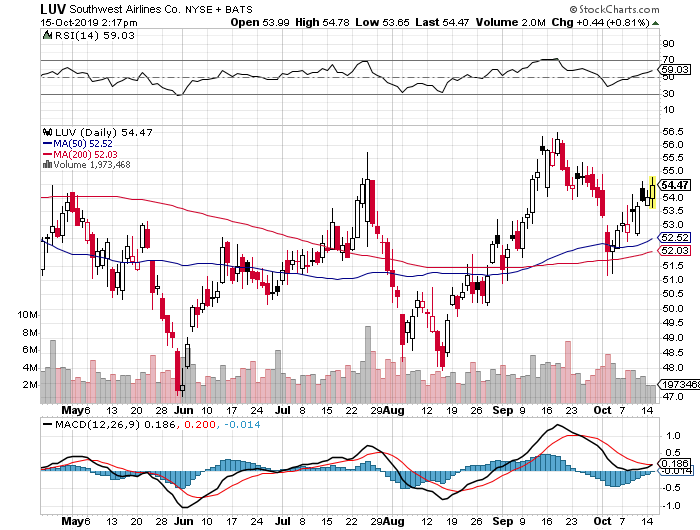 Delta Airlines (DAL) – Non 737 User
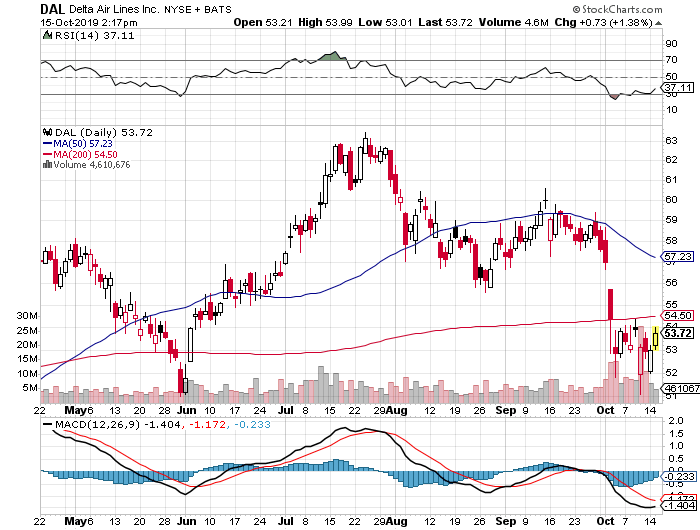 Transports Sector SPDR (XTN)- (ALGT),  (ALK), (JBLU), (LUV), (CHRW), (DAL)
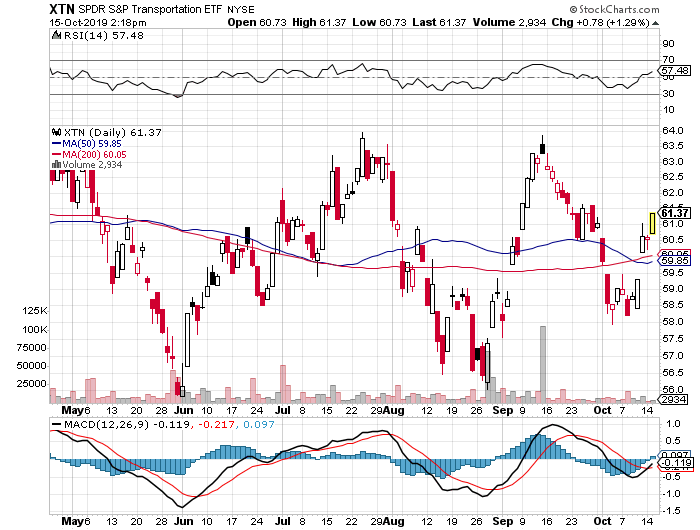 Health Care Sector (XLV), (RXL)-New Highs(JNJ), (PFE), (MRK), (GILD), (ACT), (AMGN)
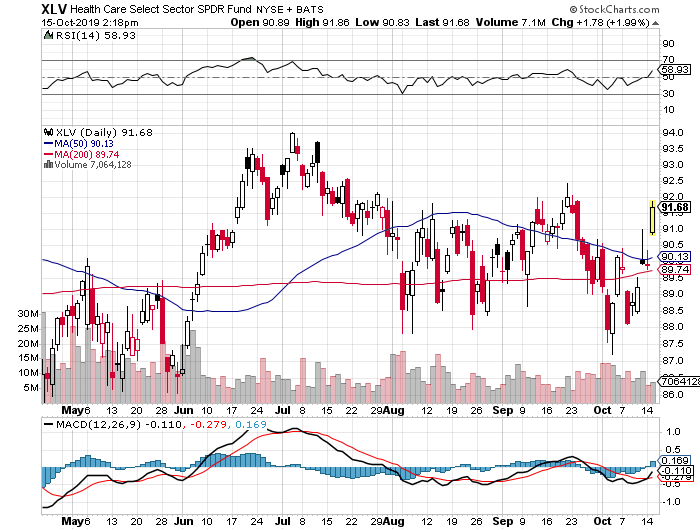 Goldman Sachs (GS)- Swan dive on low rates
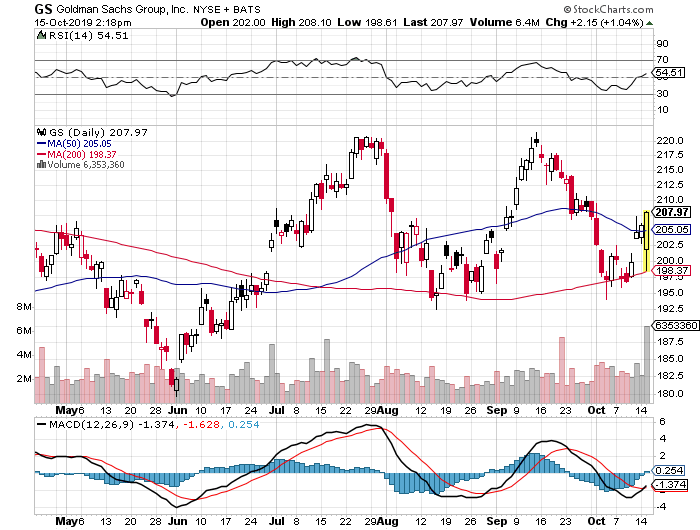 Palo Alto Networks (PANW)-Hacking never goes out of fashion
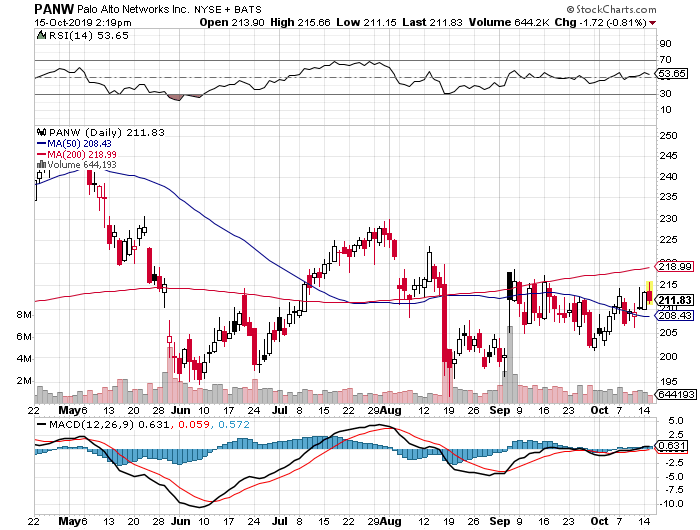 Consumer Discretionary SPDR (XLY)(DIS), (AMZN), (HD), (CMCSA), (MCD), (SBUX)
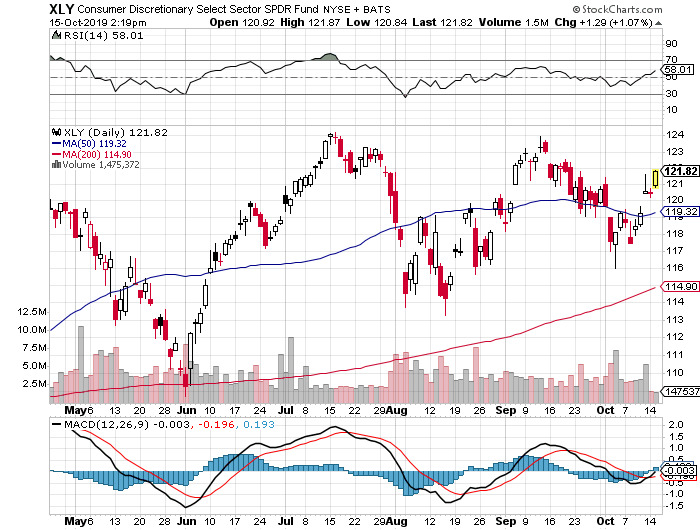 Europe Hedged Equity (HEDJ)- Pip on Brexit News
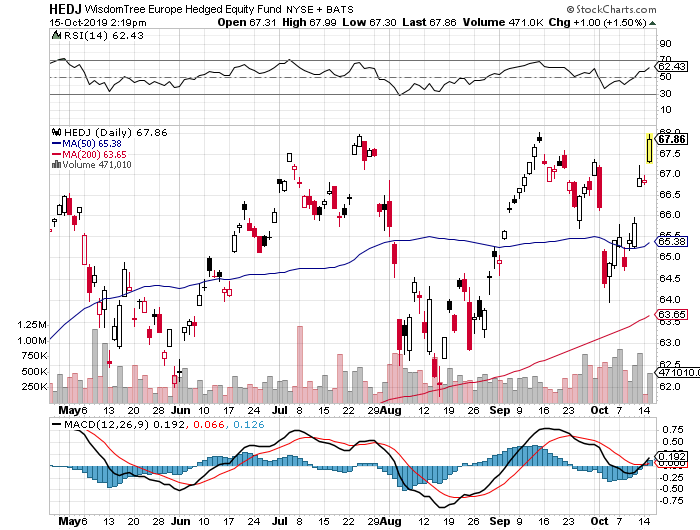 Japan (DXJ)-
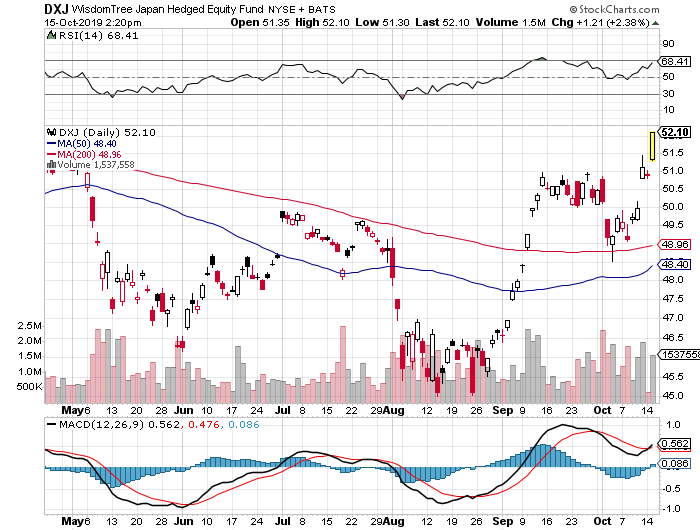 Emerging Markets (EEM)- Avoid on strong Weak Dollar
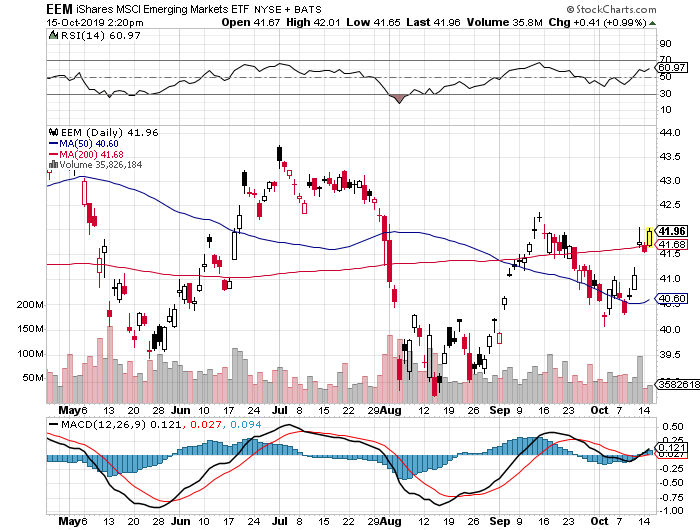 Bonds –  Looking for Direction
*After record volatility, bonds have been churning in a broad 8 point range, digesting recent gains*Any further evidence of a weakening global economy will trigger a new run at record low interest rates*Sitting it out waiting for another entry point, long or short*Resumption of Global QE will boost supply of negativeyielding bonds*Bottom line: Ten year US Treasury yields will fall below1.0% in 2020 to come in line with the rest of the world,then go to zero in the next recession
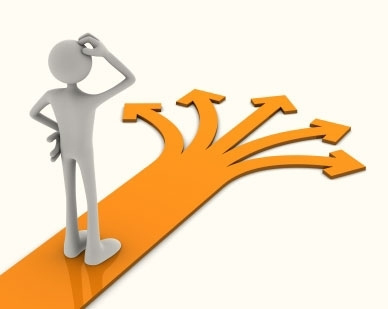 Treasury ETF (TLT) – took profits on long 10/$129-$132 call spreadstopped out of long 8/$137-$140 put spread took profits on long 8/$125-$128 call spreadtook profits on long 6/$128-131 bear put spreadtook profits on long 5/$116-$119 bull call spread
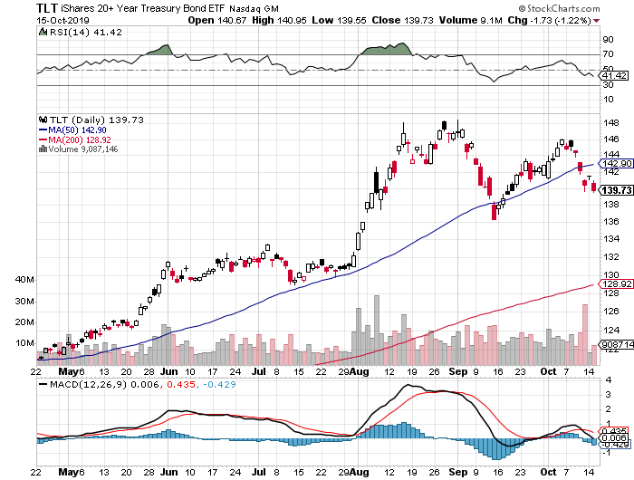 Ten Year Treasury Yield ($TNX) – 1.73%
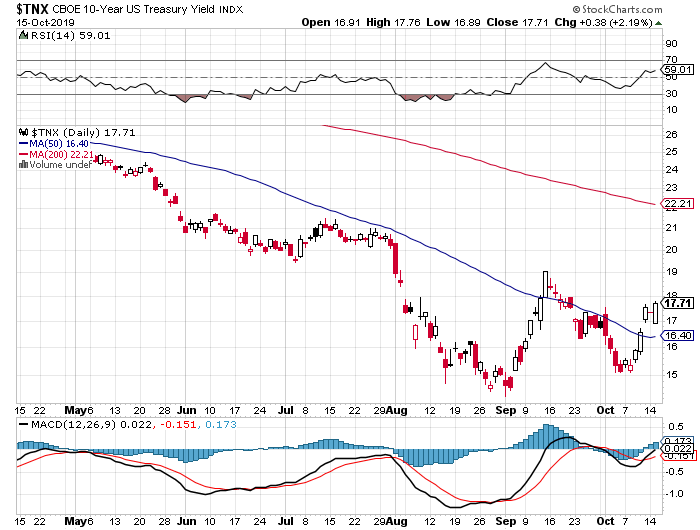 Junk Bonds (HYG) 5.28% Yieldbig jump in yields on stock selloff and recession fears
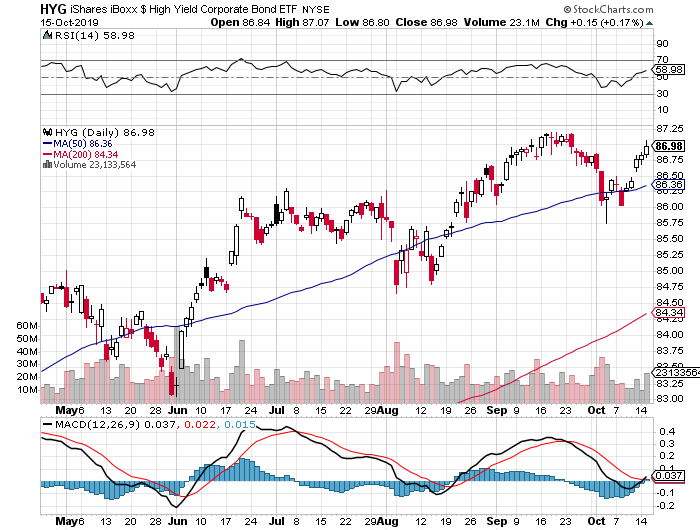 2X Short Treasuries (TBT)- 2 Month Bottoming Process
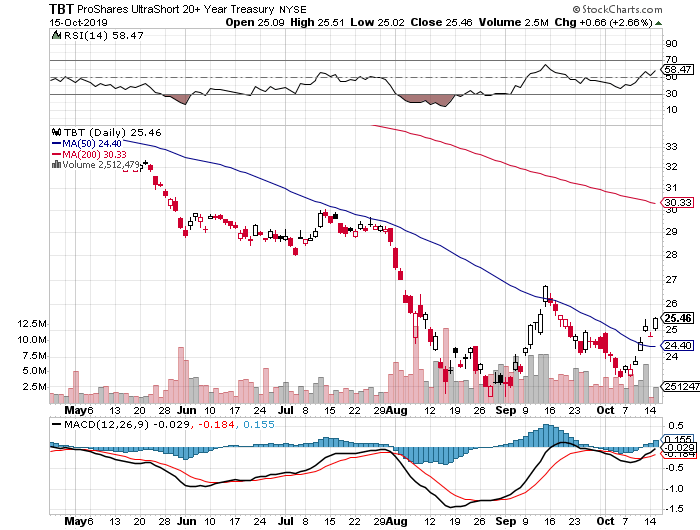 Emerging Market Debt (ELD) 5.01% Yield-
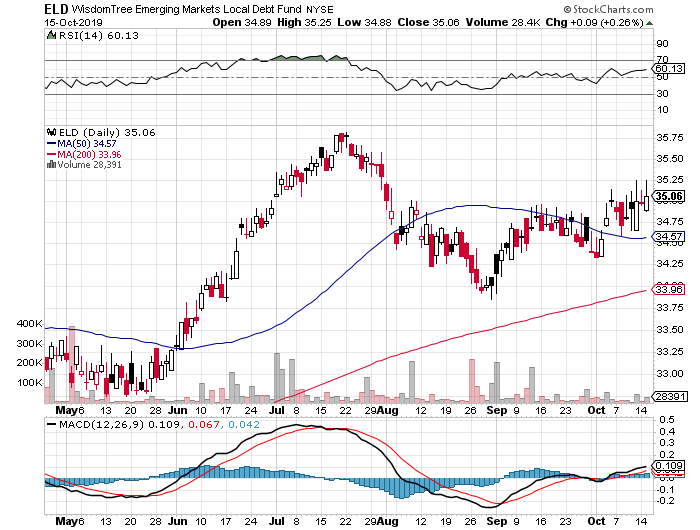 Municipal Bonds (MUB)-1.60%  Mix of AAA, AA, and A rated bonds
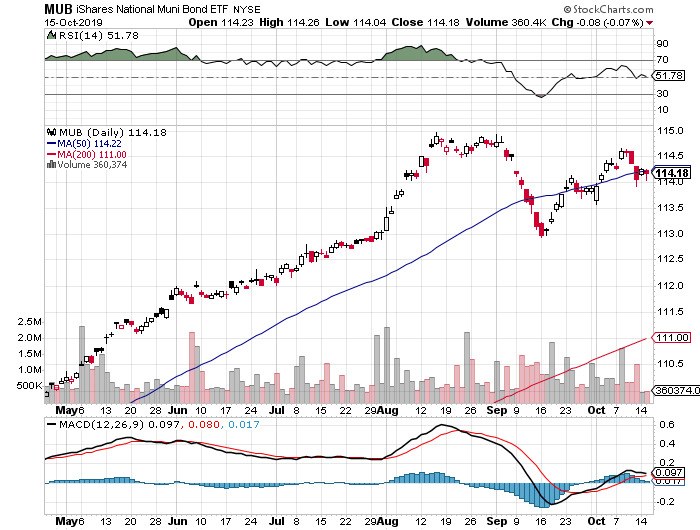 Foreign Currencies – Dollar Weakness
*Profit taking hits US dollar*Euro bounces of major support on QE expansion*British pound bounces hard on the possible end of the 4 year Brexit saga*Chinese Yuan stabilizes on trade hopes*Bitcoin dead on the water, not recovering from recent crash*Aussie stabilizes on no escalation of trade war*Avoid the FX market for now,there are too many contrary indicators
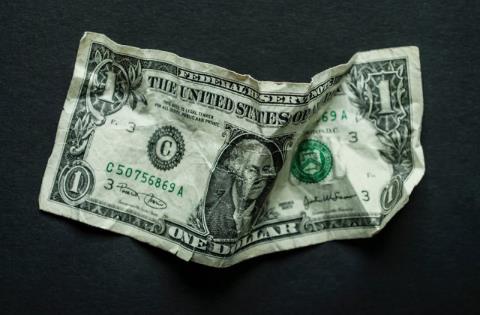 Japanese Yen (FXY), (YCS)
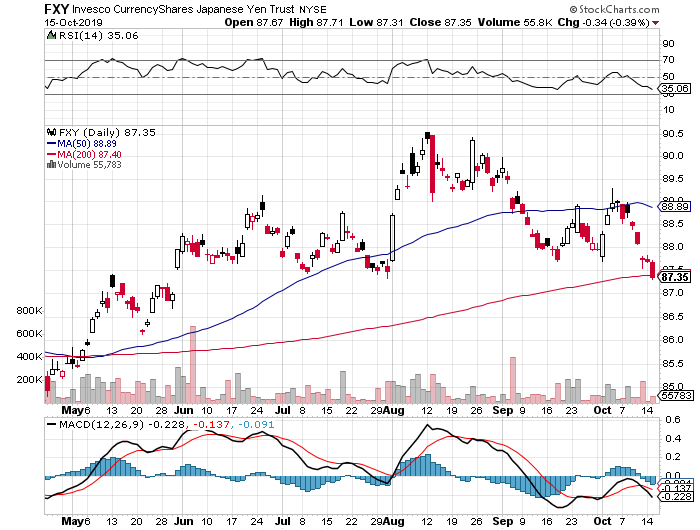 Euro ($XEU), (FXE), (EUO)-
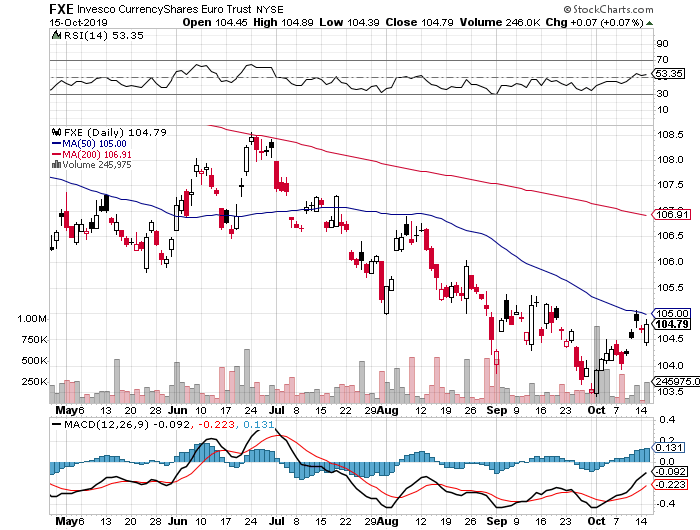 Australian Dollar (FXA)- The Global Recovery Playtook profits on long 8/$67-$69 call spread
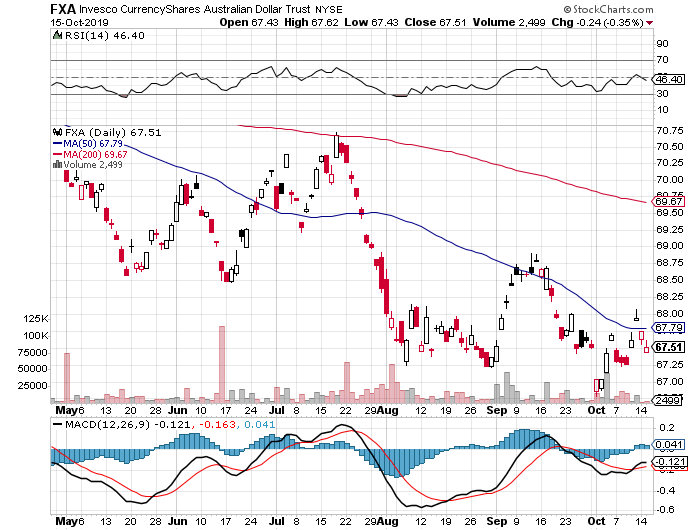 Emerging Market Currencies (CEW)
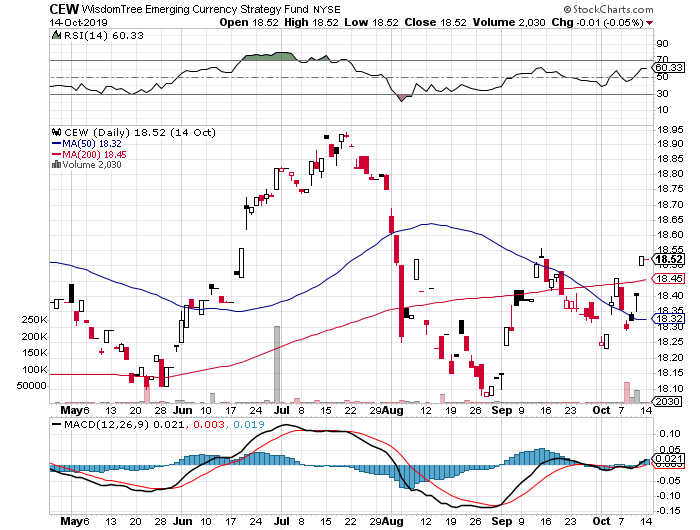 Chinese Yuan- (CYB)- New Lows
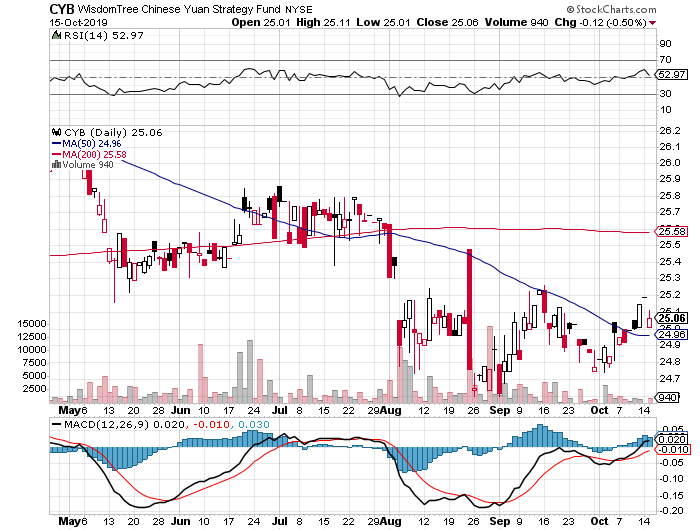 Bitcoin- Going Nowhere
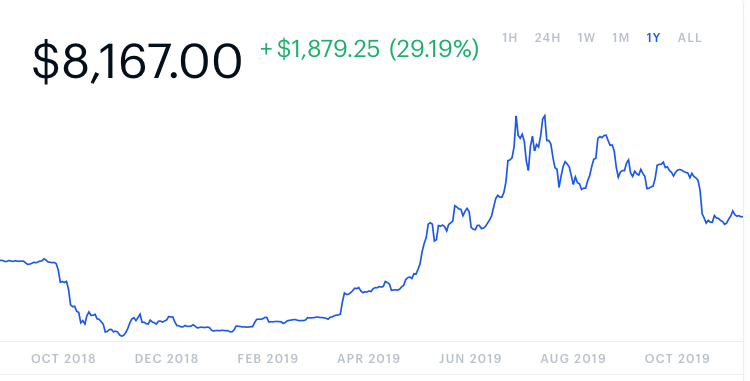 Energy – Another Attack
*An attack on an Iran tanker in the Red Sea delivers a brief 10% rally, which we caught on the long side*Over supply against fading demand will last for years*Natural gas suffers collapse on massive fracking over supply*Energy still the most unloved sector in the stock market*Avoid all energy plays like the plague, could drop by half in the coming recession*Bottom Line: looks like $42 a barrel is in the cards, more later
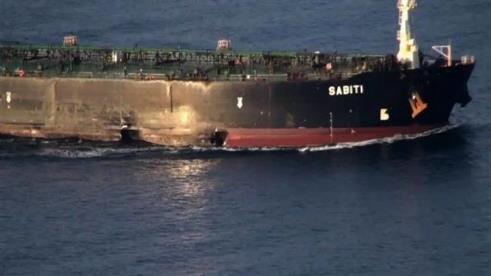 Oil-($WTIC)
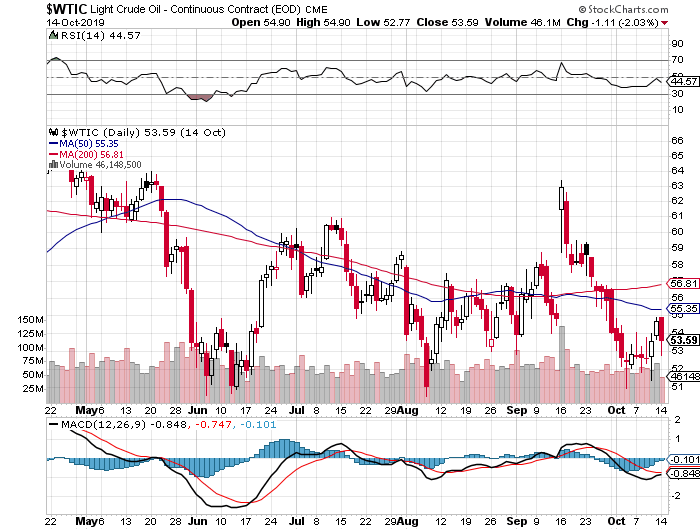 United States Oil Fund (USO)long 10/$9.50-$10 Vertical bull call spread – expires in 2 days
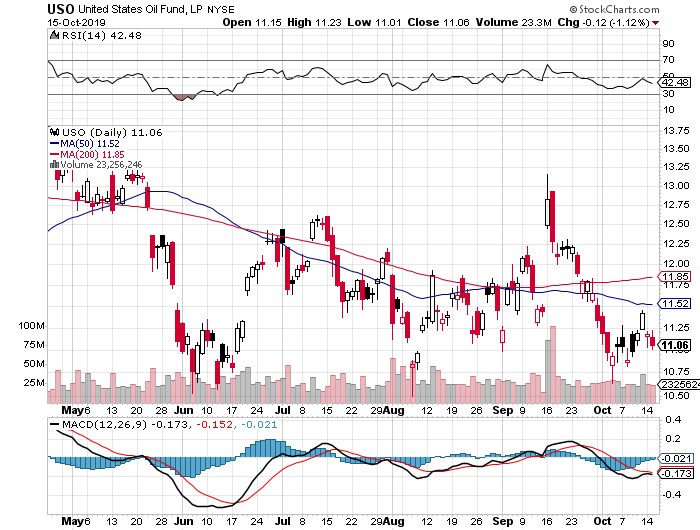 Energy Select Sector SPDR (XLE)-No Performance!(XOM), (CVX), (SLB), (KMI), (EOG), (COP)
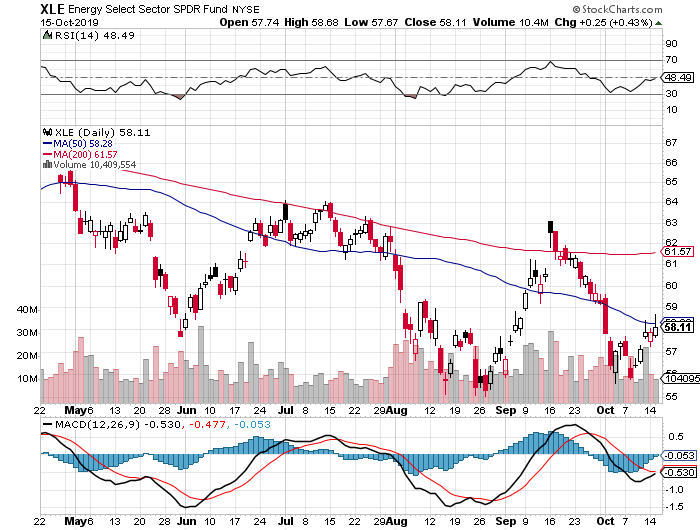 Halliburton (HAL)-
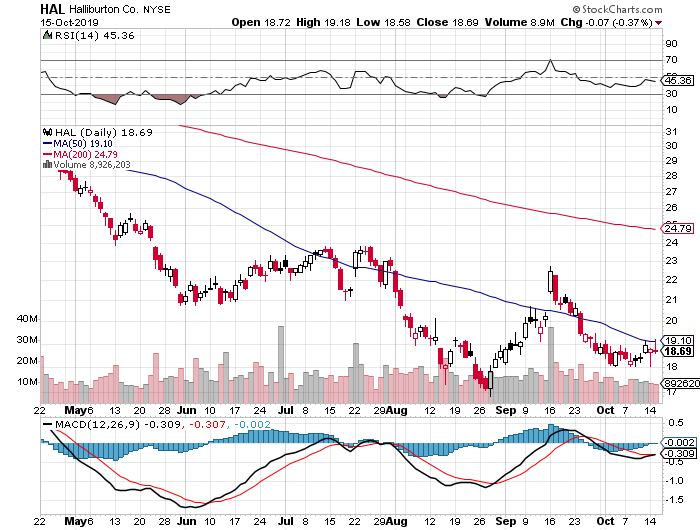 Natural Gas (UNG)- Collapse
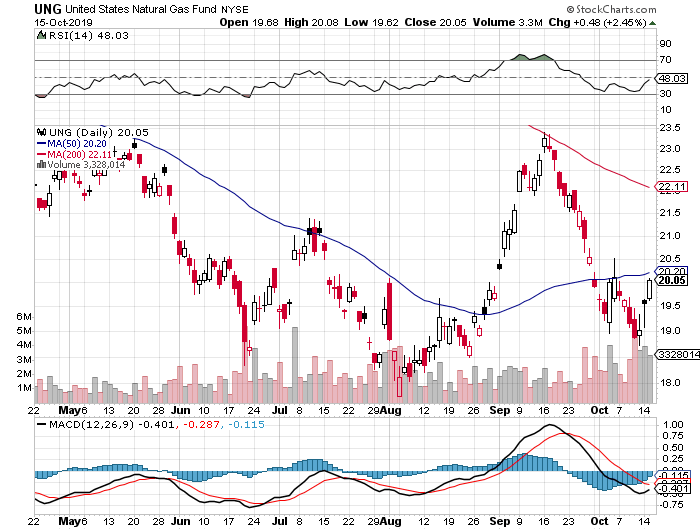 Precious Metals – Downtrend
*Head and shoulders top turns into downtrend, next support in (GLD) is $136*”RISK ON” means ”SELL GOLD”*People’s Bank of China gold holdings are exploding to the upside, from 1,0000 metric tonnes in 2015 to above 1,850 tonnes today, potential trade deal means throttling back of Chinese buying*We still thing gold has a future, I’m just waiting fora bigger capitulation selloff*Bottom Line: buy a bigger dip ingold and precious metals
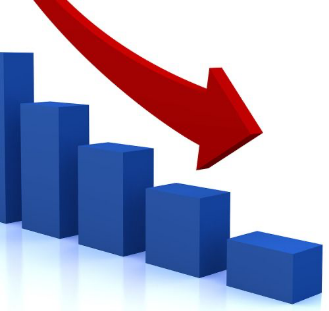 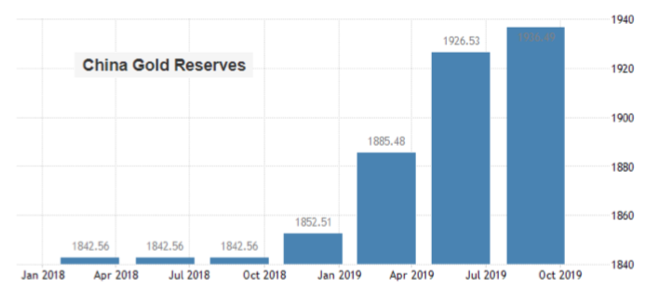 Gold (GLD)-
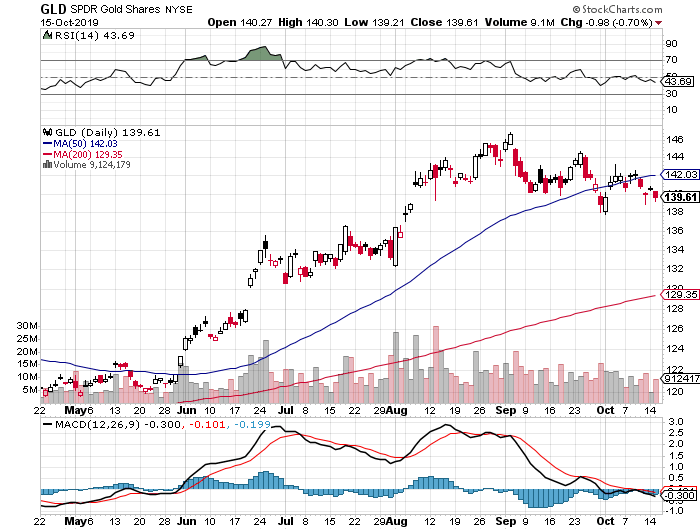 support
Market Vectors Gold Miners ETF- (GDX) – Yikes!
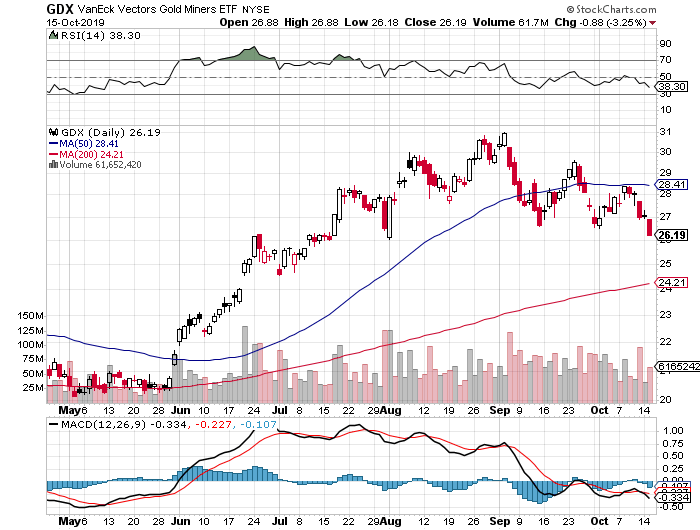 Barrick Gold (GOLD)
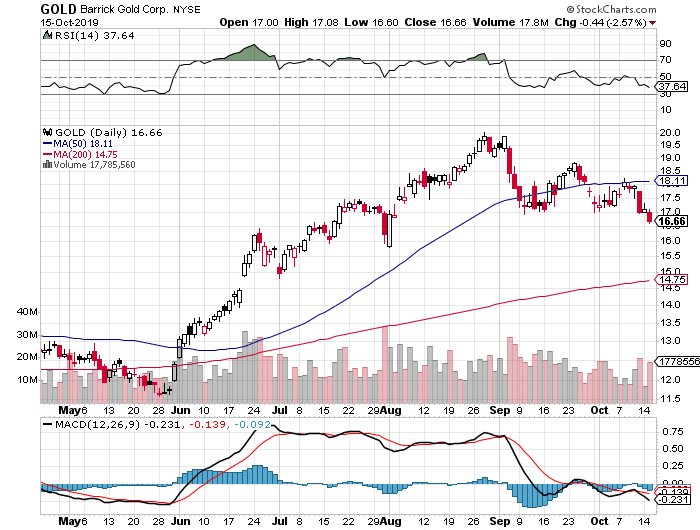 Newmont Mining- (NEM)-
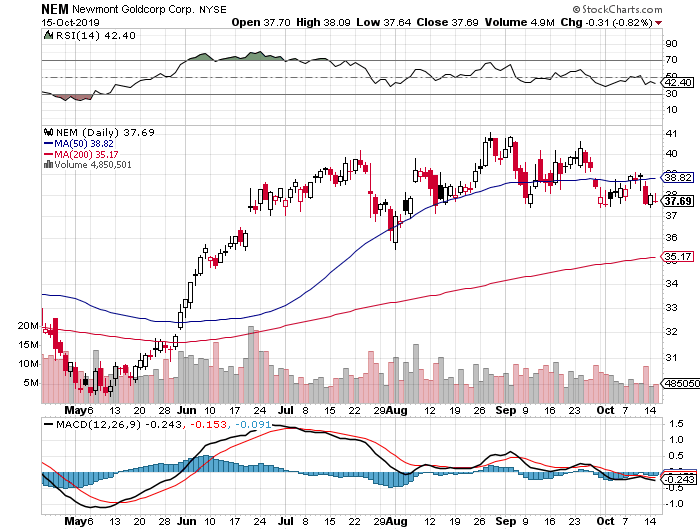 Silver- (SLV)-
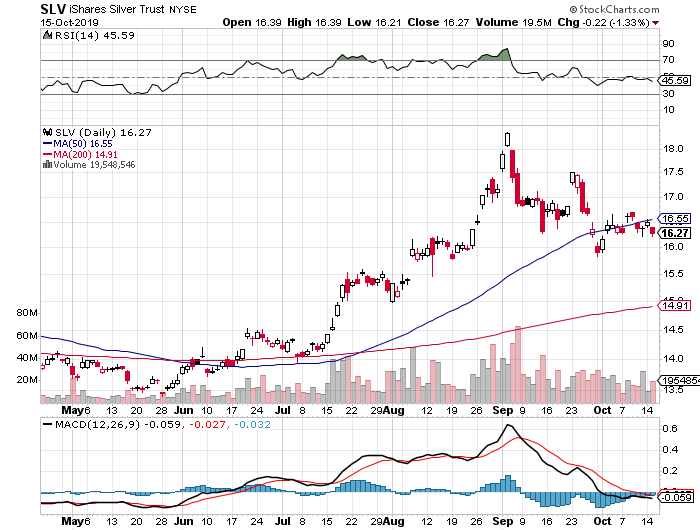 Silver Miners - (SIL)-
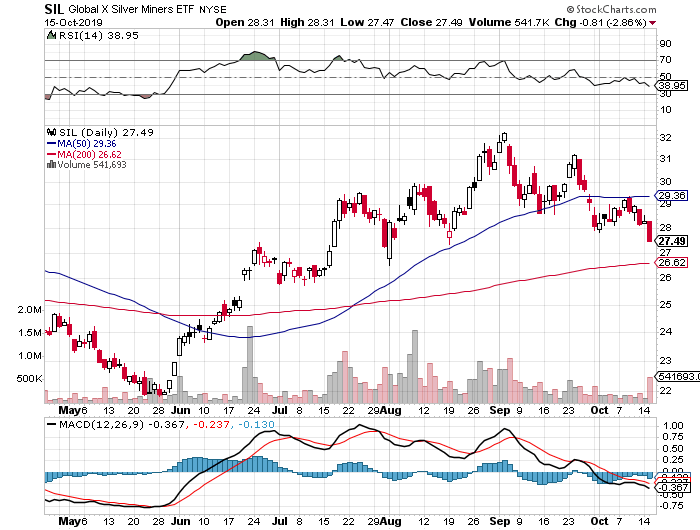 Wheaton Precious Metals - (WPM)-
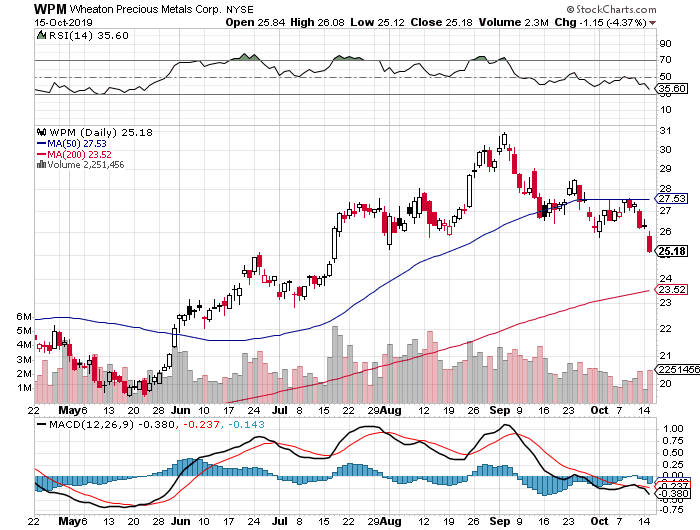 Copper (COPX)-CollapseTrade War Disaster
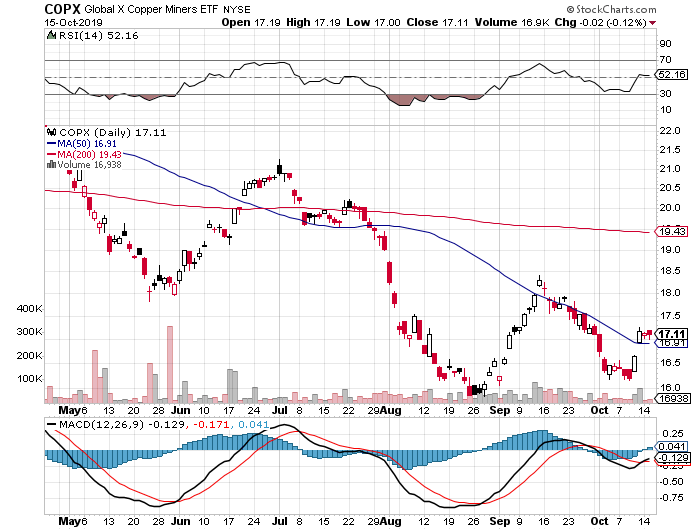 Freeport McMoRan (FCX)-World’s Largest Copper Producertook profits on long 4/$10-$11 call spreadtook profits on short 4/$114 calls
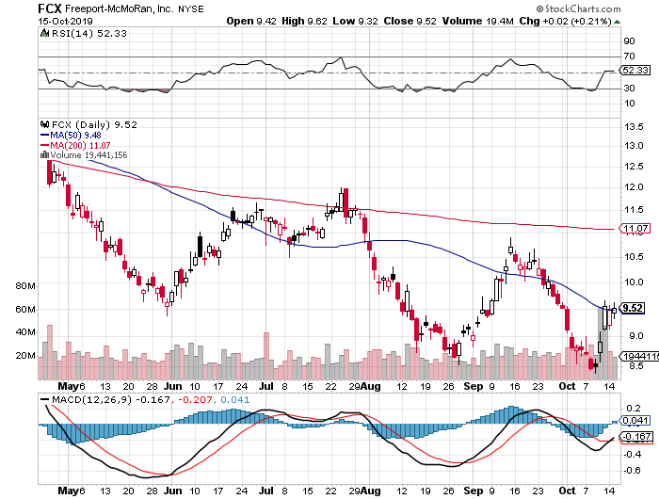 Real Estate – Recovering
*Ultra low interest rates causing housing inventories to quickly disappear, down 2.5% in September and 1.8% in August*NAHB Homebuilder Sentiment jumps from 68 to 71, near a two year high*Entry level homes under $200,000 see inventory down an amazing 10% YOY*Homes priced between $200,000 and $750,000, 60% of the market, suddenly saw supplies level off after 18 months of increases and will fall in coming months*New mortgage applications up a massive 5% on the week, banks scrambling to hire new staff
*May S&P 500 Case-Shiller pops to a 3.2%,annual gain, the first improvement in 18 months*Bottom Line: Stand aside for a tradebut buy for long term investment
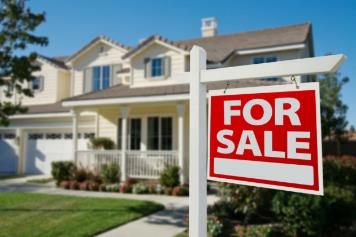 February Corelogic S&P Case Shiller Home Price IndexPhoenix (5.8%), Las Vegas (5.5%), and Tampa (4.7%) showing biggest gains
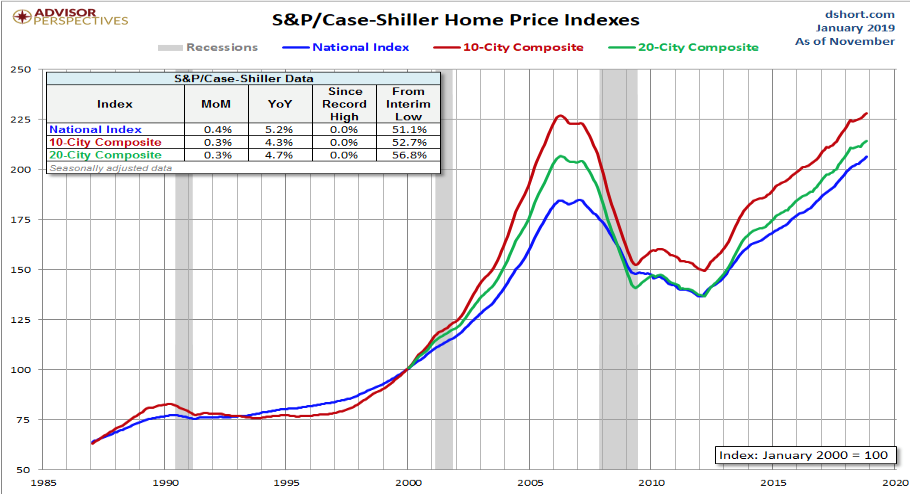 Tradingeconomics.com
Simon Property Group (SPG)-
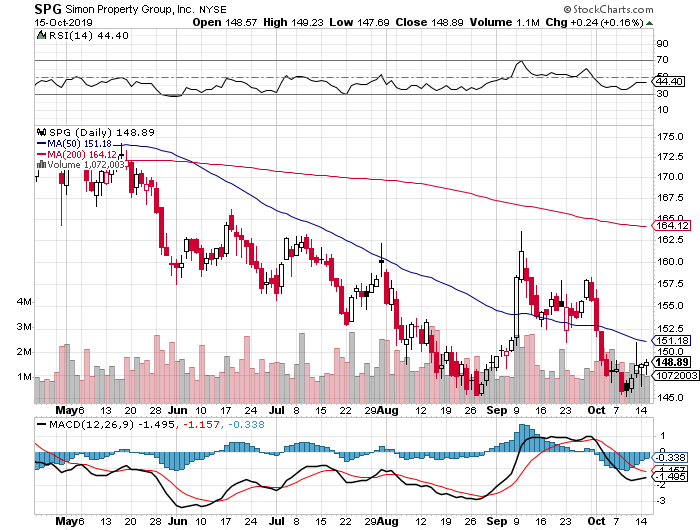 US Home Construction Index (ITB)(DHI), (LEN), (PHM), (TOL), (NVR)
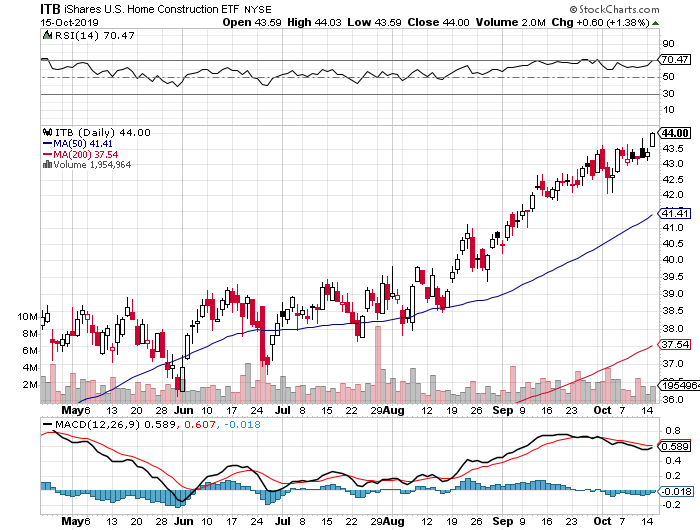 Trade Sheet-So What Do We Do About All This?
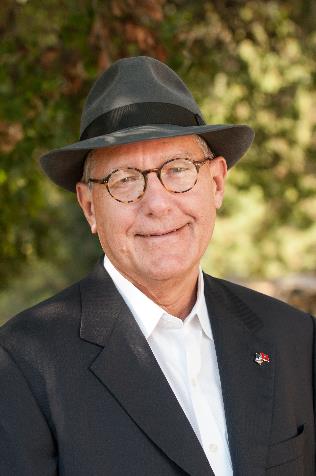 *Stocks-stand aside*Bonds-stand aside*Commodities-stand aside*Currencies- stand aside*Precious Metals – buy bigger dip*Energy – sell rallies*Volatility-buy dips*Real estate-stand aside
Next Strategy Webinar12:00 EST Wednesday, October 30,from Silicon Valley, CAemail me at support@madhedgefundtrader.com
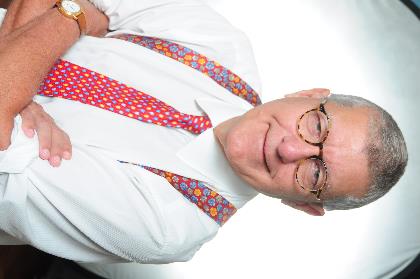 Good Luck and Good Trading!